参考資料
公共施設経営に関する
取り組み事例





（鳥取市で講演した自治体）
事例１（浜松市）
民間貸付
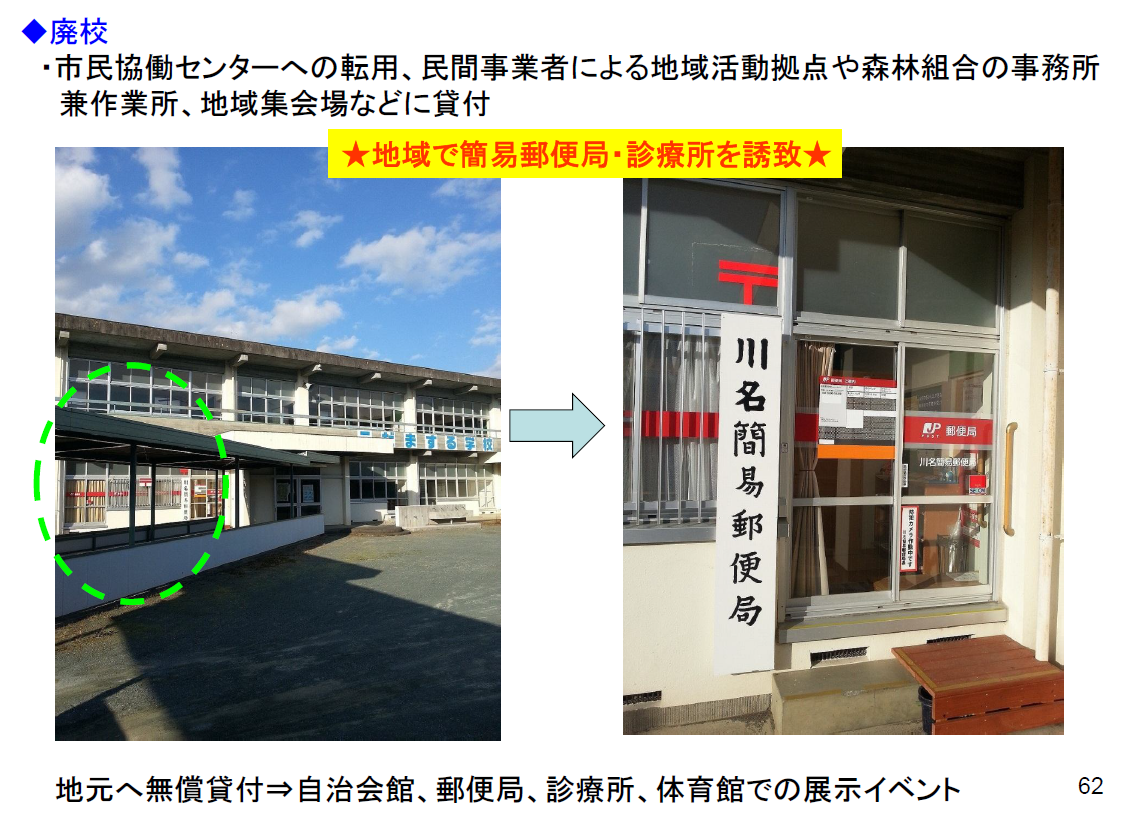 事例２（浜松市）
機能集約（施設統合）と民間貸付
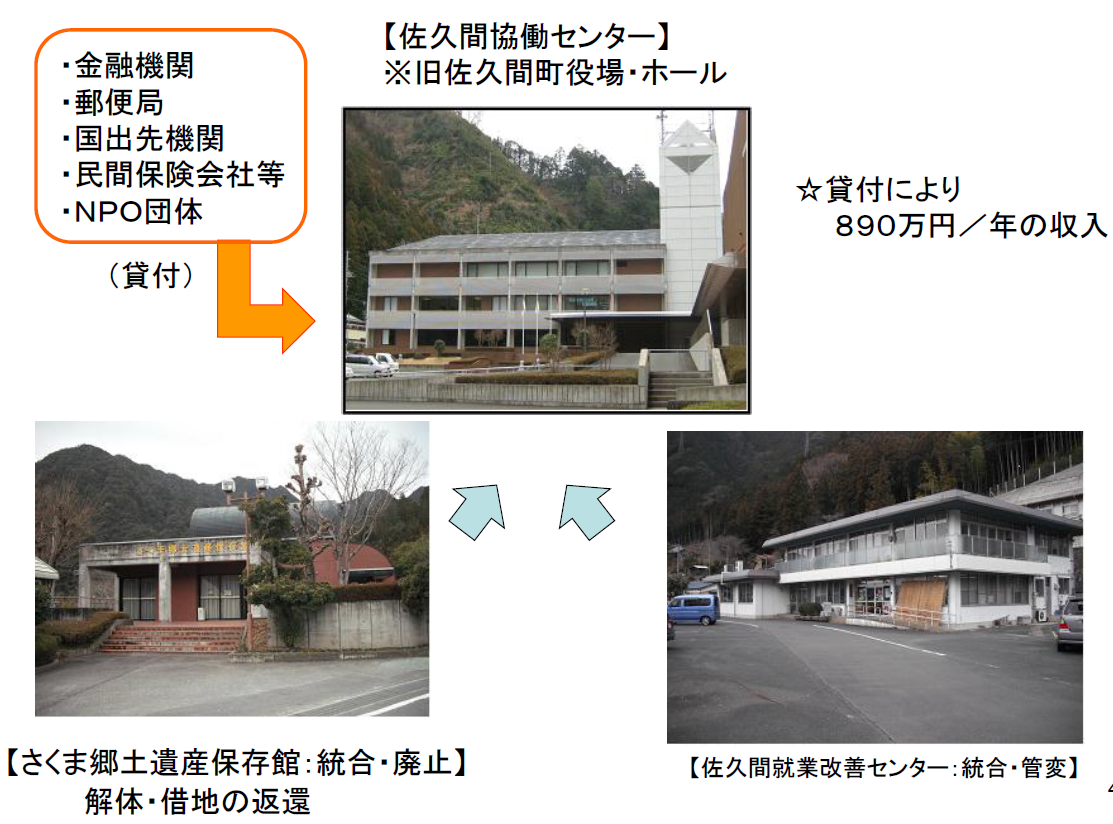 事例３（秦野市）
公民連携による公共施設マネジメント
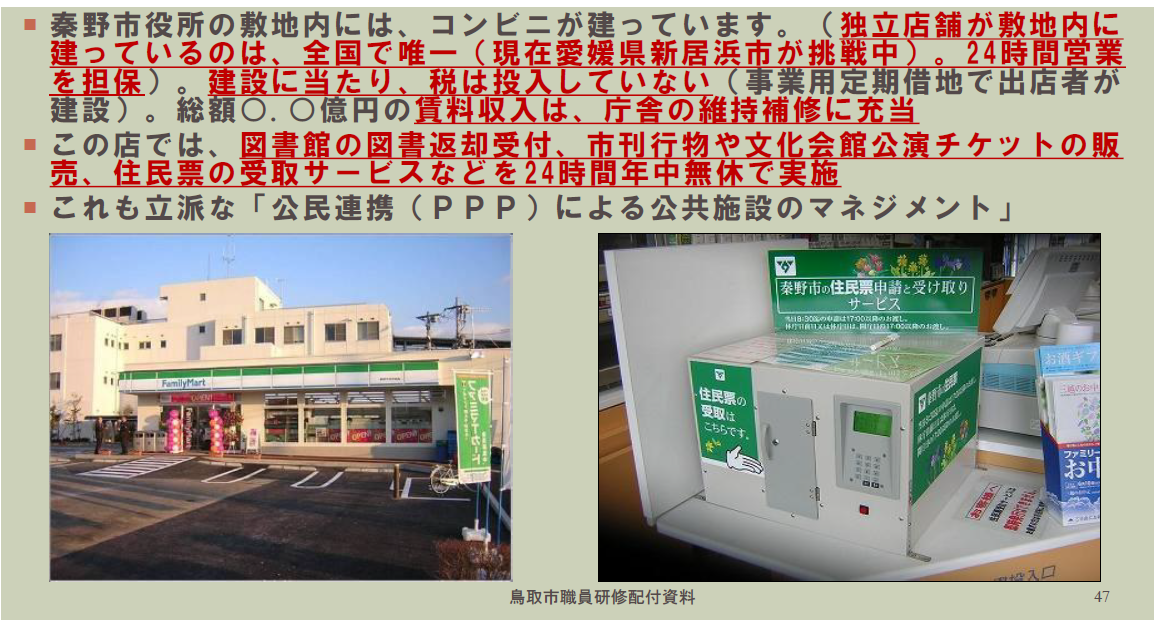 事例４（秦野市）
学校を中心とした地域コミュニティ拠点
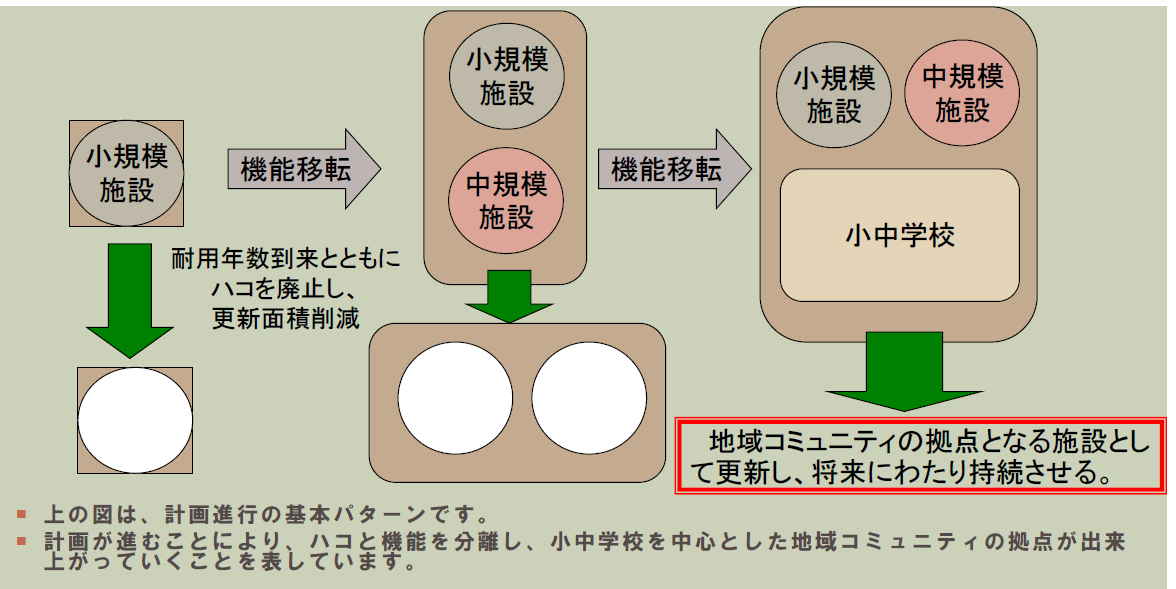 事例５（さいたま市）
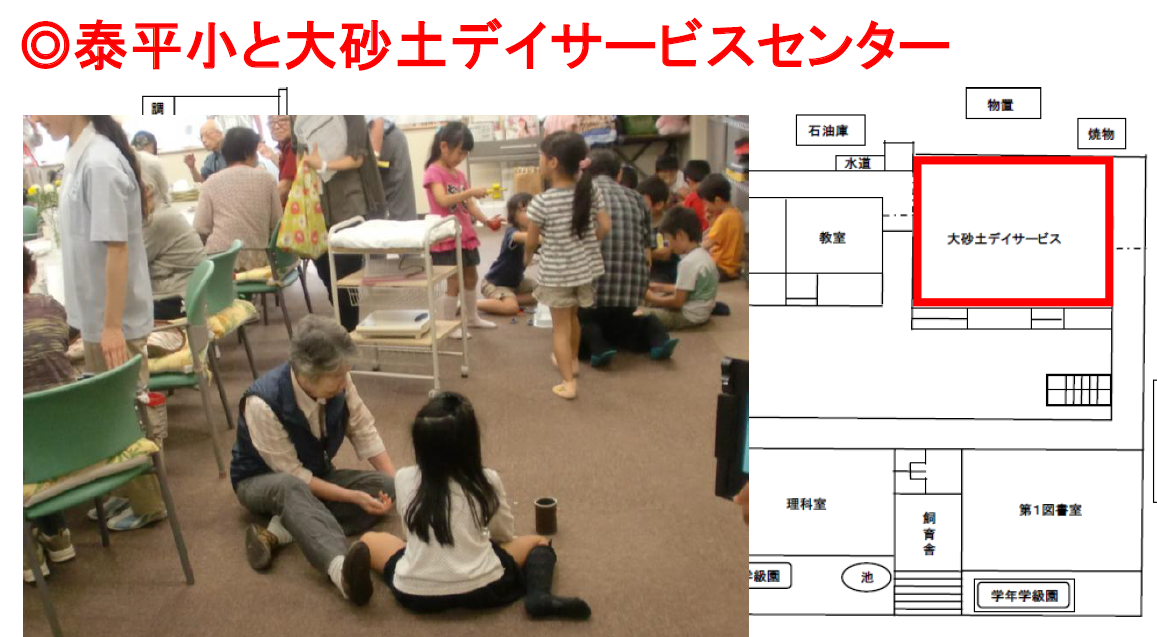 学校の活用
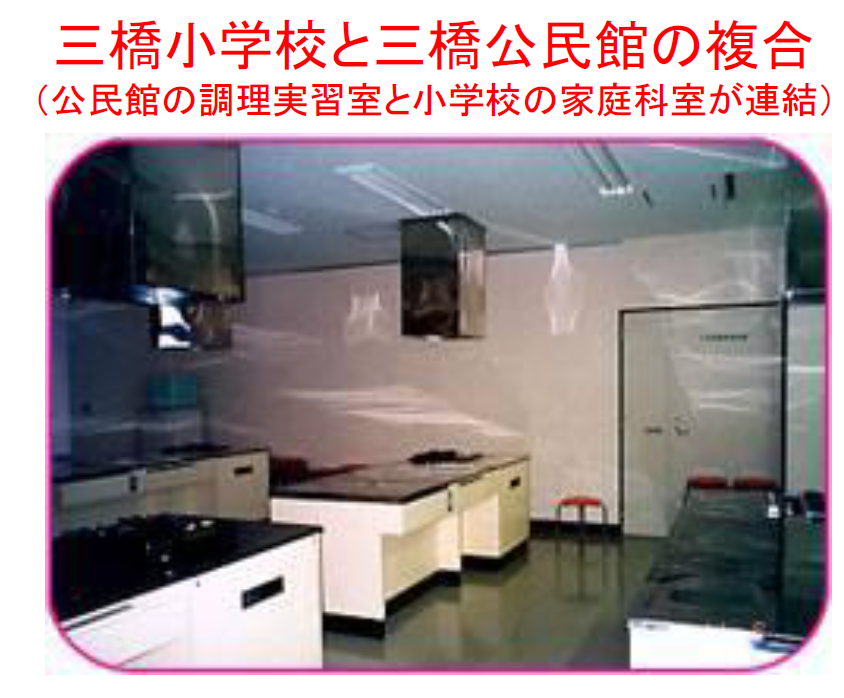 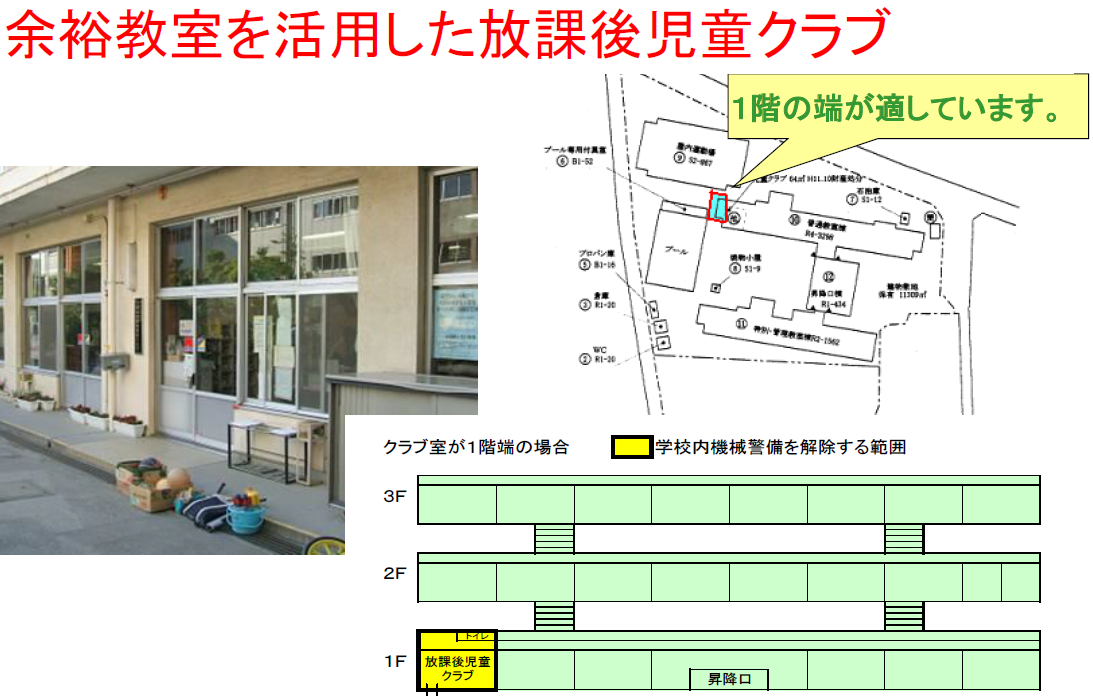 稼働率の低い教室の有効活用
事例６（佐倉市）
図書館と学校との複合化
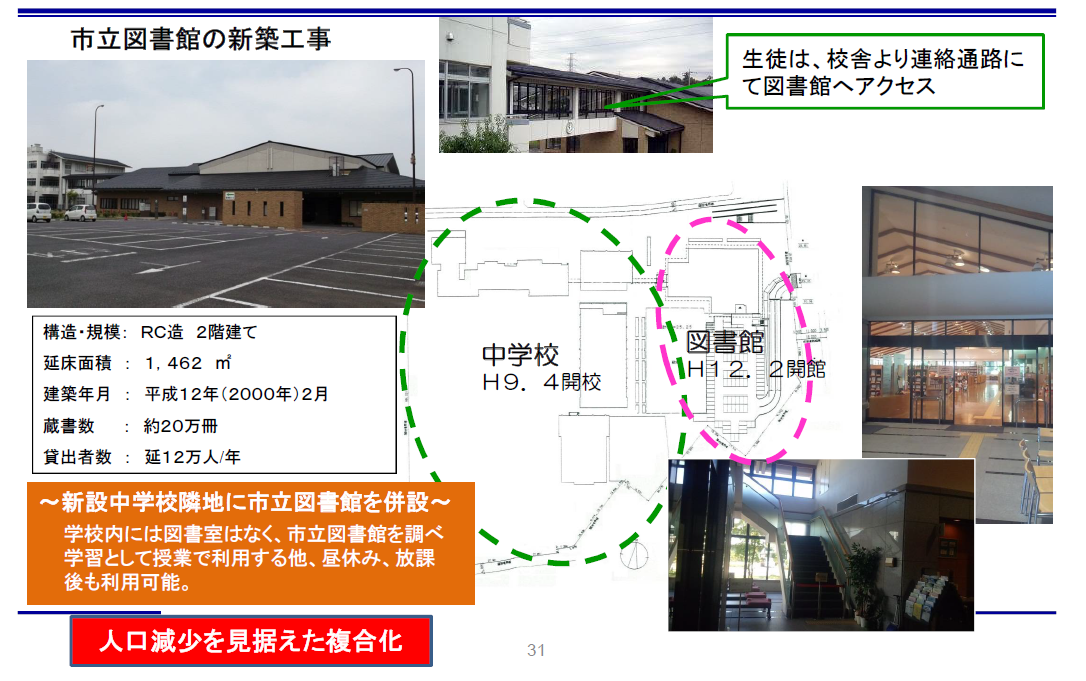 事例７（佐倉市）
耐震化と合わせた統合（集中化）
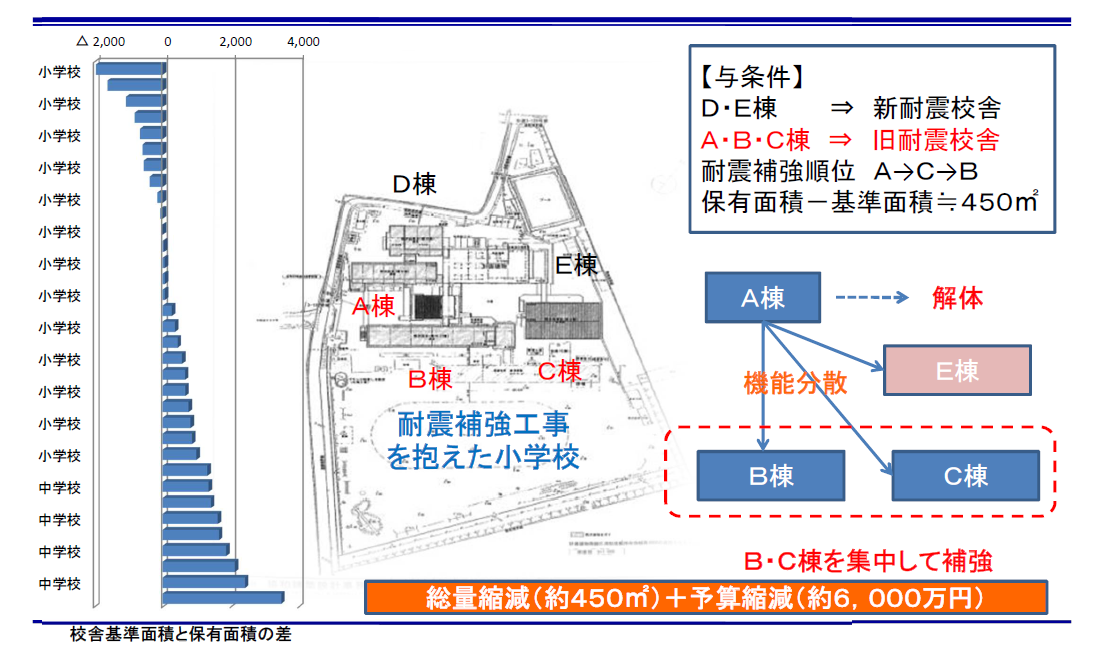